Vorbereitungskurs Einführungsprüfung im Privatrecht 2023
Im Rahmen der juristischen Seminare der Studentenverbindung Concordia Bern
Thomas Donatsch v/o BASS, Notariat DonatschReto Ferrari-Visca v/o ENZO, Homburger AG
Ablauf der Veranstaltung
Begrüssung und kurze Einleitung
Allgemeine Informationen und Empfehlungen zum Schreiben von Prüfungen 
Besprechung Sachverhalt 1 "Über Kunst lässt sich streiten"
Besprechung Sachverhalt 2 "Zoff im Biergarten" 
Besprechung Sachverhalt 3 "Wettkönig"
Allgemeine und fallspezifische Fragen 
Hinweis auf Veranstaltungen 
Feedback
Diskussion und gemütliches Beisammensein mit Apéro Riche
2
Begrüssung und kurze Einleitung
3
Referenten Kurs 12. Mai 2023
Reto Ferrari-Visca v/o ENZOHomburger AG 
2009	Universität Bern (MLaw)
2009	Praktikum beim Gerichtskreis X Thun (Bern)
2010 	Praktikum bei Amstutz Greuter (Bern)
2011	Praktikum beim Regierungsstatthalteramt 	Oberaargau (Wangen a.A.)
2012	Anwaltspatent (Bern) 
2012	Mitarbeiter bei Amstutz Greuter (Bern)
2012	Mitarbeiter bei Homburger AG (Zürich)
2016	Universität Zürich (Certificate of Advanced 	Studies im Finanzmarktrecht)  
2019	Doktorand am Institut für Bankrecht der 	Universität Bern 
2022	Co-Herausgeber Handbuch für die 	Anwaltspraxis Interne Untersuchungen
Thomas Donatsch v/o BASSNotariat Donatsch
2014	Projektmitarbeiter bei Homburger AG	(Zürich) 
2017	Studentischer Mitarbeiter bei 	Walder Wyss AG (Bern)
2019	Universität Bern (MLaw)
2019	Praktikum beim Regierungsstatthalteramt 	Oberaargau (Wangen a.A.)
2020 	Praktikum bei Amstutz Greuter (Bern) 
2021	Anwaltspatent (Bern) 
2022	Praktikum bei Notariat Donatsch (Huttwil)
2022 	Praktikum beim Grundbuchamt Emmental-	Oberaargau (Wangen a.A.)
Aktuell	Praktikant bei Notariat Donatsch (Huttwil)
4
Studentenverbindung Concordia Bern
Gegründet 1862 als Juristenverbindung
Devisen: Freiheit, Freundschaft, Fortschritt
Zweck: Freundschaft im geselligen Kreis, Hilfe und Förderung im Studium sowie Vertretung der rechtsstaatlichen Demokratie 
Verbindungshaus in Bern mit Altstadtkeller sowie neun Zimmern und zwei geräumigen Wohnungen 
Heute 30 Aktive (Studenten) sowie 170 Altherren (Personen mit abgeschlossenem Studium) aus Kultur, Wirtschaft, Wissenschaft und Politik
Trifft sich grundsätzlich jeden Freitag ab 18:30 Uhr zum gegenseitigen Austausch 
Diverse Ausflüge und Reisen im In- und Ausland
Freundschaftsverbindungen in Turku (Finnland) und Tübingen (Deutschland)
5
Zweck der Veranstaltung
Förderung der Studierenden an der Universität Bern
Weitergabe der gesammelten Erfahrungen 
Generelle Empfehlungen zum Lösen von Prüfungen 
Aufzeigen der wichtigsten Fallstricke 
Praktisches Lösen von mehreren Fällen
Beantwortung allgemeiner und fallspezifischer Fragen
6
Allgemeine Informationen und Empfehlungen zum Schreiben von Prüfungen
7
Prüfungen und Prüfungsstoff
Privatrecht I
Datum: Montag, 5. Juni 2023, Dauer: 2 Stunden, elektronisch
Prüfungsstoff: OR Allgemeiner Teil und Kaufrecht (Art. 1 bis 215 OR) sowie punktuelle Bereiche des ZGB (Handlungsfähigkeit und Persönlichkeitsschutz, sachenrechtliche Anspruchsgrundlagen insb. Vindikation)
Öffentliches Recht I
Datum: Mittwoch, 7. Juni 2023, Dauer: 2 Stunden, handschriftlich
Prüfungsstoff: Einführung in das Verfassungsrecht (Grundrechte/Staatsorganisationsrecht) sowie Einführung in das Völker- und Verwaltungsrecht
Strafrecht I
Datum: Freitag, 9. Juni 2023, Dauer: 2 Stunden, elektronisch
Prüfungsstoff: StGB Allgemeiner Teil
8
Erlaubte Hilfsmittel
Privatrecht I
Gesetze: Obligationenrecht und Zivilgesetzbuch (Ausgaben im Buchformat, solange sie keine Kommentare enthalten)
Notizen im Gesetz und farbige Markierungen sind erlaubt; Griffregister sind erlaubt 
Zusätzliche Blätter und Überdeckungen des Gesetzestextes sind nicht erlaubt 
Lehrbücher, Kommentare, Notizblätter etc. sind nicht erlaubt
Link: http://www.ziv.unibe.ch/studium/pruefungen/index_ger.html 
Öffentliches Recht I
Keine Mitnahme von eigenen Unterlagen
Gesetze werden abgegeben 
Strafrecht I
Amtliche Ausgabe StGB (die StPO ist nicht Prüfungsstoff im Einführungsjahr und daher auch nicht mitzubringen; Merkblatt des Instituts ist diesbezüglich leicht missverständlich)
Hervorhebungen (Leuchtmarkierungen und Unterstreichungen) sind erlaubt, in einer Farbe und einer Art von Stift; keine eigenen Notizen
9
Notenstatistik (Beispiel)
25.0 von 55.0 Punkten (oder 45,45%) waren bei der letzten Fachprüfung Privatrecht I ausreichend für eine genügende Note 
Notendurchschnitt lag bei 3,876
Einführungsstudium ist bestanden, wenn Notendurchschnitt nicht unter 4.0 und nicht mehr als eine ungenügende Note besteht
Bei Nichtbestehen sind alle drei Prüfungen, ungeachtet der Noten im ersten Versuch, zu wiederholen
Die Prüfungen können maximal einmal wiederholt werden 
Eine Verschiebung des ersten oder zweiten Prüfungsversuchs ist lediglich aus wichtigem Grund (siehe Art. 37 des Studienreglements vom 21.06.2007) möglich
Privatrecht I Prüfung vom 13. Juni 2022
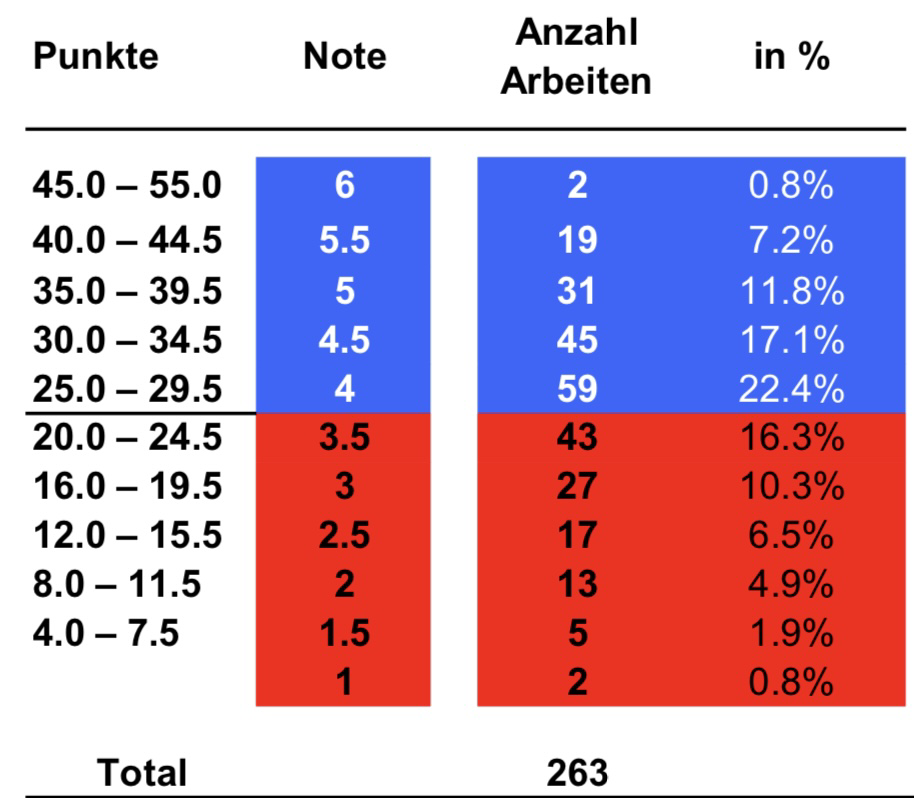 10
Vorgehen bei Prüfungen: 6 Phasen
Phase 1: Durchlesen des Sachverhalts
Phase 2: Aufstellen eines groben Zeitplans
Phase 3: Sorgfältiges Durchlesen des Sachverhalts sowie Erkennen und Anstreichen der Schlüsselinformationen ("Um was geht es?")
Phase 4: Nachschlagen der einschlägigen Normen
Phase 5: Strukturierung und Gliederung der Lösung
Phase 6: Reinschrift
11
Phase 1 (Durchlesen) und Phase 2 (Zeitplan)
Phase 2: Zeitplan
Gesamtzeitdauer:			120 min
Durchlesen Sachverhalt inkl. Anstreichen: 	15 min
Lösen und Strukturieren der Fälle: 	45 min
Ausformulieren und Reinschrift: 	45 min
Reserve und Durchlesen der Lösungen: 	15 min
	Vorschlag – Zeitplan jeweils auf individuelle 	Bedürfnisse anpassen
Phase 1: Durchlesen 
Erste Übersicht verschaffen
Welche Fragen geben wie viele Punkte?
Welche Fragen können rasch beantwortet werden?
Welche Fragen benötigen mehr Zeit bei der Beantwortung?
Vermeiden, dass nicht sämtliche Fragen beantwortet werden ("Übersehen der letzten Seite")
12
Phase 3: Schlüsselinformationen anstreichen
Erkennen der Schlüsselinformationen 
Was ist gefragt?
Besonderheiten des Falls? 
Was ist rechtlich relevant?
Was sind die Fragestellungen bzw. Probleme, die behandelt werden müssen?
Was will die Korrektorin bzw. der Korrektor lesen?
Gabelungen erkennen
Keine langen Ausführungen zu offensichtlichen oder unproblematischen Punkten
Hilfsmittel 
Leuchtstifte (Beispiel)
Daten: grün
Personen: rot
Andere Schlüsselinformationen: gelb
Sudelpapier: Geistesblitze und Ideen sofort notieren
Skizzen: Ordnung und Überblick verschaffen
Pfeildiagramme für Personen | Personenverhältnisse
Zeitachsen für Chronologie und Abläufe 
Post-its für relevante Gesetzesartikel und Beschriftung der Notizblätter
13
Phase 4: Nachschlagen der einschlägigen Gesetzesnormen
Erkenntnis 






Das Gesetz ist das wichtigste Hilfsmittel, das Dir an einer Prüfung zur Verfügung steht!
Anwendung der Gesetzesnormen  
Gesetze strukturiert durchsuchen und nicht auf einzelne Artikel fokussieren 
Alle Absätze des Artikels lesen
Vorherige und nachkommende Artikel lesen 
Konkrete Anspruchsgrundlage suchen
lex generalis und lex specialis erkennen 
Gesetzesstelle genau ermitteln (Artikel, Absatz, Buchstabe bzw. Ziffer) 
Post-its verwenden (sofern erlaubt)
Verbindungen von einzelnen Artikeln auf Sudelblatt aufzeigen
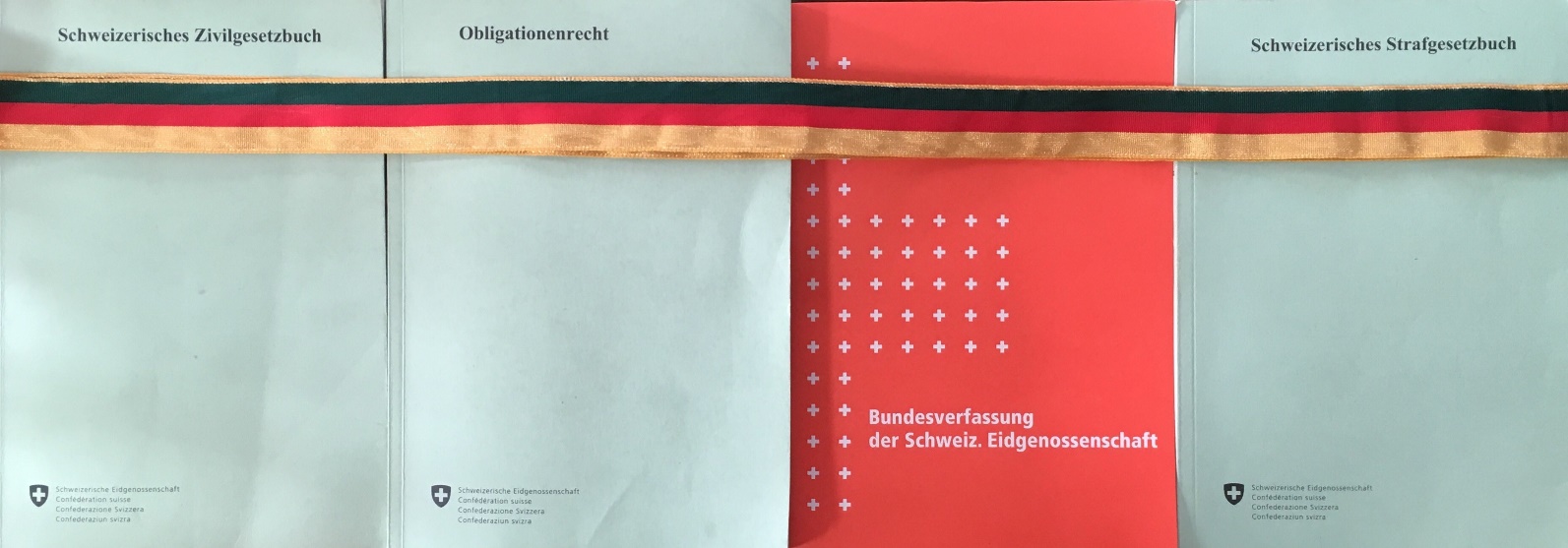 14
Phase 5: Strukturierung der Lösung
Beispiel einer Gliederung   
Ansprüche Person A
1) Ansprüche A gegenüber B
1.1) Ansprüche aus Vertrag
Vertragsentstehung
Vertragserfüllung
(Zwischen-)Fazit
1.2) Ansprüche aus unerlaubter Handlung
1.3) Ansprüche aus Kondiktion
1.4) Zusammenfassung  
2) Ansprüche A gegenüber C
Ansprüche Person B 
Ansprüche Person C
Anspruchsmethode  
Einstiegsfrage: "Wer will was von wem woraus?"
In der Regel nicht anwendbar bei spezifischen Fragen 
Grundstruktur auf Notizblatt festlegen
Nach Personen oder Gegenständen 
Nach Anspruchsgrundlagen 
Gutachtenstil, nicht Urteilsstil
Prüffragen für jeden einzelnen Anspruch
Ist der Anspruch entstanden (z.B. aus Vertrag)? 
Ist der Anspruch erloschen (z.B. durch Tilgung)? 
Ist der Anspruch durchsetzbar (z.B. Verjährung)? 
Widersprüche vermeiden
15
Phase 6 : Reinschrift
Beispiel von Einleitung und (Zwischen-)Fazit
Einleitung: "A könnte einen Anspruch gegenüber B auf Zahlung von CHF 15'000 aus Art. 184 Abs. 1 OR haben, sofern zwischen den Parteien ein gültiger Kaufvertrag zustande gekommen ist."  
(Zwischen-)Fazit: "Da A und B einen gültigen Kaufvertrag abgeschlossen und einen Kaufpreis von CHF 15'000 vereinbart haben, hat A gestützt auf Art. 184 Abs. 1 OR gegenüber B einen Anspruch auf Zahlung von CHF 15'000."
Grundsätzliches  
Gliederung übernehmen und Überschriften setzen
Einleitung und (Zwischen-)Fazit für jeden zu prüfenden Anspruch
Leserlich schreiben
Fachbegriffe hervorheben  
Genug Platz lassen
Für jede (Teil-)Frage ein neues Blatt nehmen
Seiten nummerieren inklusive Gesamtzahl (1|12, 2|12, etc.)
16
Allgemeine Empfehlungen ("Tipps und Tricks")
Grundausstattung: Leuchtstifte, Schreibzeug, Post-it, Tipp-ex-Roller
Genaues und exaktes Durchlesen des Sachverhalts 
Zeit sinnvoll investieren ("Pilzesammeln-Analogie") 
Keine langen Ausführungen zu offensichtlichen oder unproblematischen Punkten 
Sachverhalt nicht uminterpretieren oder ergänzen
Gesetzesstellen genau angeben (z.B. Art. 24 Abs. 1 Ziff. 4 OR)
Festhalten an der Grundstruktur
Festhalten an der gewählten rechtlichen Argumentation (keine Widersprüche)
Genug Papier verwenden 
Versuchen, sich in die Person der Korrektorin bzw. des Korrektors zu versetzen: Was will sie bzw. er lesen; welche Stichworte | Fachbegriffe muss ich unbedingt erwähnen?
"Legale Bestechung": Klare Gliederung, saubere Abfassung, leserliche Schrift 
Alte Prüfungen lösen (www.jusforum.ch) und in Lerngruppe besprechen
17
Fallbesprechung
18
Allgemeines
Zeitplan am Beispiel der Prüfungsfälle
Gesamtzeitdauer:			120 min
Durchlesen Sachverhalt inkl. Anstreichen: 	15 min
Lösen und Strukturierung der Fälle: 	45 min
Skizzieren Lösung SV 1 (34 Punkte):	26 min
Skizzieren Lösung SV 2 (10 Punkte): 	8 min
Skizzieren Lösung SV 3 (15 Punkte): 	11 min
Ausformulierung und Reinschrift: 	45 min
Reserve und Durchlesen der Lösungen: 	15 min
Grundsätzliches 
Anspruchsmethode: Wer will was von wem woraus?
Siehe jeweils die konkrete(n) Aufgabe(n) bzw. Fragestellung(en) 
Bei Sachverhalt 1 sind die Fragen nach Gegenständen strukturiert 
Sachverhalt 2 ist sehr ausführlich und enthält viele Informationen, die für die Falllösung nicht relevant sind
Bei Sachverhalt 3 sind drei Personen involviert (Zession) 
Welche (Teil-)Frage gibt wie viele Punkte?
Sachverhalt 1 gibt mehr als 50% der Punkte
Berücksichtigung der Punkte beim Zeitplan
19
Sachverhalt 1"Über Kunst lässt sich streiten"
20
Sachverhalt 1: Frage 1 – Einleitung
Konsens 
Wann und wie ist ein natürlicher Konsens zustande gekommen? 
Bei Besichtigung vom 21. Februar noch kein Konsens ("doch kann er sich noch nicht zu einem Kauf entschliessen")  
Natürlicher Konsens durch übereinstimmende Willenserklärungen (Art. 1 OR) beim Telefonat vom 4. März um 12:00 Uhr 
Konsens gilt für sämtliche vier Skulpturen und alle drei Gemälde
Chronologie    
21. Februar: Besichtigung der Galerie durch A
2. März: Verkauf von Skulptur 1 durch den Angestellten C an den Stammkunden X
3. März: Zerstörung von Skulptur 2 durch einen unachtsamen Kunden 
4. März (12:00 Uhr): Aufgeben der Bestellung per Telefon
Nacht vom 4. auf den 5. März: Skulptur 3 wird gestohlen
6. März: Fallenlassen von Skulptur 4 durch den Angestellten C
7. März: A erscheint in der Galerie und will Skulpturen und Gemälde 3 abholen
21
Sachverhalt 1: Frage 1 – Skulptur 1 (verkauft)
Vertragserfüllung
B kann nicht mehr leisten 
Verschulden?
Ja, B hätte abklären können und müssen, ob die Skulptur 1 noch verfügbar war 
Rechtsfolge
Keine Exkulpation nach Art. 119 Abs. 1 OR
B haftet A auf das positive Interesse(Art. 97 Abs. 1 OR)
Ergebnis: A ist so zu stellen, als wäre der Vertrag korrekt erfüllt worden 
Andere Meinung: Anwendung des Schuldnerverzugs nach Art. 102 ff. und Haftung nach Art. 107 Abs. 2 OR
Vertragsentstehung   
Ausgangslage
Skulptur 1 war bei Vertragsschluss bereits verkauft
B kann nicht mehr liefern, Stammkunde X könnte liefern 
Rechtliche Qualifikation
Anfängliche subjektive Unmöglichkeit
Rechtsfolge
Anfängliche subjektive Unmöglichkeit hindert die Wirksamkeit des Vertrages nicht
Ergebnis: Es ist ein wirksamer Kaufvertrag zustande gekommen
22
Sachverhalt 1: Frage 1 – Skulptur 2 (zerstört)
Culpa in contrahendo
B hätte abklären können und müssen, ob Skulptur 2 noch vorhanden ist
B hat damit vorvertragliche Sorgfaltspflicht verletzt
Rechtsfolge
B haftet A auf das negative Interesse aus culpa in contrahendo
Ergebnis: A ist so zu stellen, als hätte er den Vertrag nie abgeschlossen
Vertragsentstehung   
Ausganglage
Skulptur 2 war bei Vertragsschluss bereits zerstört
Niemand kann mehr liefern 
Rechtliche Qualifikation
Anfängliche objektive Unmöglichkeit 
Rechtsfolge
Anfängliche objektive Unmöglichkeit hindert die Wirksamkeit des Vertrags
Vertrag ist nichtig (Art. 20 OR) und somit ex tunc unwirksam
Ergebnis: Es ist kein Kaufvertrag zustande gekommen
23
Sachverhalt 1: Frage 1 – Skulptur 3 (gestohlen)
Vertragserfüllung
B kann nicht mehr leisten
Verschulden?
Nein ("trotz moderner Sicherheitsanlage auf unerklärliche Weise gestohlen") 
Rechtsfolge
B muss nicht mehr leisten, da er sich gemäss Art. 119 Abs. 1 OR exkulpieren kann
A muss den Kaufpreis trotzdem bezahlen (Art. 119 Abs. 2 und 3 OR i.V.m. Art. 185 OR), erhält aber gegebenenfalls die Versicherungs-leistung (stellvertretendes Commodum)
Ergebnis: B kann von A den Kaufpreis für die Skulptur 3 (gegebenenfalls abzüglich Versicherungsleistung) fordern
Vertragsentstehung   
Ausgangslage
Skulptur 3 wurde nach Vertragsschluss gestohlen
B kann nicht mehr liefern, Dieb könnte theoretisch liefern 
Rechtliche Qualifikation
Nachträgliche subjektive Unmöglichkeit (h.L.) 
Nachträgliche objektive Unmöglichkeit
Rechtsfolge
Nachträgliche Unmöglichkeit hindert die Wirksamkeit des Vertrags nicht
Ergebnis: Es ist ein wirksamer Kaufvertrag zustande gekommen
24
Sachverhalt 1: Frage 1 – Skulptur 4 (zerstört) (1|2)
Vertragserfüllung
B kann nicht mehr leisten
Verschulden? 
C ist Hilfsperson von B (Art. 101 Abs. 1 OR)
Verhalten von C ist B anzurechnen
Hypothetisch vorwerfbares Verhalten
Keine Exkulpation möglich 
Rechtsfolge
B hat die nachträgliche Unmöglichkeit zu vertreten
B haftet A auf das positive Vertragsinteresse(Art. 97 Abs. 1 OR i.V.m. Art. 101 Abs. 1 OR)
Ergebnis: A ist so zu stellen, als wäre der Vertrag korrekt erfüllt worden
Vertragsentstehung   
Ausgangslage
Skulptur wurde nach Vertragsschluss zerstört
Niemand kann mehr liefern 
Rechtliche Qualifikation
Nachträgliche objektive Unmöglichkeit
Rechtsfolge
Nachträgliche Unmöglichkeit hindert die Wirksamkeit des Vertrags nicht
Ergebnis: Es ist ein wirksamer Tauschvertrag zustande gekommen
25
Sachverhalt 1: Frage 1 – Skulptur 4 (zerstört)  (2|2)
Differenztheorie
Differenztheorie (vgl. Art. 215 OR) des Kaufvertrags im kaufmännischen Verkehr ist nach h.L. und Rechtsprechung auch bei Nichthandelsgeschäften zulässig
Ergebnis: A muss seine Skulptur nicht in natura leisten, damit er einen allfälligen Mehrwert der Skulptur 4 ersetzt erhält
Leistung in natura durch A?   
Zwei mögliche Varianten:
A erbringt seine Leistung (Skulptur) in natura und verlangt von B Ersatz des Erfüllungsschadens
A behält seine Skulptur zurück und verlangt von B die Differenz zwischen Erfüllungsinteresse und dem Wert seiner Gegenleistung
26
Sachverhalt 1: Frage 2 – Gemälde 1 und 2 (zerstört) (1|2)
Vertragserfüllung
Bringschuld des B 
B wollte pünktlich liefern, A nimmt die Lieferung nicht an (gehöriges Leistungsangebot) 
Rechtsfolge
A befindet sich im Annahmeverzug bzw. Gläubigerverzug (Art. 91 OR)
Exkulpation wegen Blinddarmentzündung?
Nein, da  bei Gläubigerverzug das Verschulden unerheblich ist (Art. 91 OR)
Vertragsentstehung   
Wann und wie ist ein natürlicher Konsens zustande gekommen? 
Natürlicher Konsens durch übereinstimmende Willenserklärungen (Art. 1 OR) beim Telefonat vom 4. März um 12:00 Uhr 
Gemälde 1 und 2 wurden am 10. März und damit nach Vertragsschluss zerstört
Rechtliche Qualifikation und Rechtsfolge
Nachträgliche objektive Unmöglichkeit 
Nachträgliche Unmöglichkeit hindert die Wirksamkeit des Vertrags nicht 
Ergebnis: Es ist ein wirksamer Kaufvertrag zustande gekommen
27
Sachverhalt 1: Frage 2 – Gemälde 1 und 2 (zerstört) (2|2)
Leistungs- und Preisgefahr 
B muss nicht mehr leisten, da er sich gemäss Art. 119 Abs. 1 OR exkulpieren kann
A muss den Kaufpreis trotzdem bezahlen (Art. 119 Abs. 2 und 3 OR i.V.m. Art. 185 OR), erhält aber gegebenenfalls die Versicherungsleistung (stellvertretendes Commodum)
Ergebnis: B kann von A den Kaufpreis für die Gemälde 1 und 2 (gegebenenfalls abzüglich Versicherungsleistung) fordern
Gläubigerverzug    
Wirkung des Gläubigerverzugs 
Gläubigerverzug hindert den Schuldnerverzug
Haftung des Gläubigers auch für Zufall
Haftung des Schuldners nur bei Absicht oder grober Fahrlässigkeit (Art. 103 Abs. 1 OR analog und Art. 99 Abs. 2 OR) 
Forderung des A auf Lieferung erloschen, da nur leichte Fahrlässigkeit des B (Art. 119  Abs. 1 OR)
28
Sachverhalt 1: Frage 3 – Gemälde 3 (Fälschung) (1|3)
Willensmängel 
Übervorteilung (Art.  21 OR) oder Täuschung (Art. 28 OR)?
Nein, keine Anhaltspunkte im Sachverhalt, dass B um die fehlende Echtheit wusste
Erklärungsirrtum (Art. 24 Abs. 1 Ziff. 2 OR)?
Nein, da kein error in objecto, sondern ein Irrtum bezüglich der Eigenschaft (Echtheit des Gemäldes) vorliegt 
Grundlagenirrtum (Art. 24 Abs. 1 Ziff. 4 OR)?
Siehe Prüfung auf nächster Folie
Vertragsentstehung     
Wann und wie ist ein natürlicher Konsens zustande gekommen? 
Natürlicher Konsens durch übereinstimmende Willenserklärungen (Art. 1 OR) beim Telefonat vom 4. März um 12:00 Uhr 
Problemstellung? 
Frage der Vorgehensweise (Anfechtung und | oder Sachgewährleistung)
29
Sachverhalt 1: Frage 3 – Gemälde 3 (Fälschung) (2|3)
Anfechtung   
Anfechtung innert Jahresfrist (Art. 31 OR)
Kenntnis des Irrtums am 18. April 
Anzeige des Irrtums am nächsten Tag 
Gestaltungsrecht des Irrenden
Rechtsfolgen 
Rechtzeitige Anfechtung macht Vertrag ex tunc unwirksam (sowohl nach Ungültigkeits- wie auch Anfechtungstheorie)
A kann seine Leistung kondizieren (Art. 62 OR)
B kann das Bild vindizieren (Art. 641 ZGB)
Neuere Lehrmeinung: Vertragliches Rückabwicklungsverhältnis
Grundlagenirrtum
Voraussetzungen Grundlagenirrtum:
Konkreter Sachverhalt
Subjektive Wesentlichkeit 
Objektive Wesentlichkeit 
Wesentlichkeit für Gegenpartei erkennbar
Ergebnis: Es liegt ein Grundlagenirrtum vor
30
Sachverhalt 1: Frage 3 – Gemälde 3 (Fälschung) (3|3)
Verhältnis zwischen Anfechtung und Gewährleistung
Bundesgericht lässt Anfechtung wegen Grundlagenirrtums alternativ neben Sachgewährleistung zu 
Beachte: 
Gewährleistung setzt logisch die Genehmigung des Kaufvertrages voraus
Vorgehen aus Gewährleistung schliesst anschliessende Anfechtung aus
Anfechtung schliesst späteres Vorgehen aus Gewährleistung nicht aus 
Ergebnis: Willensmangel im Hauptpunkt und Sachmangel im Eventualpunkt geltend machen
Sachgewährleistung
Voraussetzungen der Sachgewährleistung (Art. 197 ff. OR):
Vertrag
Kein Ausschluss (Art. 199 OR) 
Vorliegen eines Sachmangels (Art. 197 OR) 
Keine Kenntnis des Käufers (Art. 200 OR)
Rechtzeitige Prüfung und Rüge (Art. 201 OR)
Keine Verjährung (Art. 210 OR)
Grundsätzliches Wahlrecht zwischen Wandelung oder Minderung (Art. 205 OR) 
Ergebnis: B muss Gewähr leisten und A kann zwischen Minderung und Wandelung wählen
31
Sachverhalt 2"Zoff im Biergarten"
32
Sachverhalt 2: Grundsätzliches
Lektüre und Analyse des Sachverhalts
Unnötige Informationen herausfiltern
Anzahl Punkte und Fragestellung beachten
Langer Sachverhalt und wenig Punkte: Es wird geprüft, ob die relevanten Informationen in kurzer Zeit erkannt werden können 
Nur die Stellen bzw. Informationen markieren, die tatsächlich relevant sind
Sich nicht ablenken lassen von Nebensächlichkeiten und unnützen Informationen  
Rechtliche Ausführungen den Punkten entsprechend kurz halten
Lernen mit Verweisen zu arbeiten
Bei langen Namen in der Lösung Abkürzungen verwenden (z.B. V.P. für Valentin Polo)
33
Sachverhalt 2: Variante 1 (1|2)
Ansprüche Paul Protzer gegen Valentin Polo 
Ansprüche aus Vertrag 
Keine vertragliche Beziehung zwischen Paul Protzer und Valentin Polo 
Ansprüche aus Kondiktion
Keine Bereicherung von Valentin Polo 
Ansprüche aus unerlaubter Handlung 
"P.P. könnte Schadenersatz in der Höhe von CHF 580 CHF gegen V.P. gestützt auf Art. 41 Abs. 1 OR geltend machen, da ihm dieser ein Bierglas über den Kopf geschlagen hat und ihm daraus Behandlungskosten in der Höhe von CHF 500 sowie Reinigungskosten in der Höhe von CHF 80 entstanden sind."
Siehe Prüfung auf nächster Folie
?
P.P.
V.P.
34
Sachverhalt 2: Variante 1 (2|2)
Verschulden
Objektiv: Vorsatz oder Fahrlässigkeit 
Subjektiv: Urteilsfähigkeit
Bundesgericht nimmt eine Verminderung der Zurechnungsfähigkeit erst ab ca. 2 Promille Blutalkoholkonzentration an 
Verjährung (Art. 60 Abs. 1 OR)
Relative Verjährungsfrist: 3 Jahre
Absolute Verjährungsfrist: 10 bzw. 20 Jahre
Exkurs: Verlängerung der Fristen bei strafbaren Handlungen (Art. 60 Abs. 2 OR i.V.m. Art. 97, 101 und 109 StGB)
Ergebnis: V.P. schuldet P.P. CHF 580 aus unerlaubter Handlung gemäss Art. 41 Abs.1 OR
Voraussetzungen unerlaubte Handlung 
Schaden
Ungewollte Vermögensverminderung (Differenztheorie)
Personen- und Sachschaden 
Widerrechtlichkeit
Objektive Widerrechtlichkeitstheorie 
Verletzung absolut geschützter Rechtsgüter (körperliche Integrität und Eigentum) 
Kausalität
Natürliche Kausalität (conditio sine qua non) 
Adäquate Kausalität (gewöhnlicher Lauf der Dinge und allgemeine Lebenserfahrung)
35
Sachverhalt 2: Variante 2
Ansprüche Paul Protzer gegen Goldrausch & Co.
Hilfspersonenhaftung gemäss Art. 101 Abs. 1 OR
Beizug einer Hilfsperson zur Erfüllung einer Schuldpflicht (Erfüllungsgehilfe) 
Keine vertragliche Beziehung zwischen Paul Protzer und Goldrausch & Co.
Geschäftsherrenhaftung gemäss Art. 55 Abs. 1 OR  
Allgemeine Haftungsvoraussetzungen gemäss Art. 41 Abs. 1 OR (siehe vorherige Folie) 
Subordinationsverhältnis zwischen Peter Müller und Goldrausch & Co.
Keine Schädigung in Ausübung dienstlicher oder geschäftlicher Verrichtung
Ergebnis: Goldrausch & Co. ist gegenüber P.P. nicht schadenersatzpflichtig
Ansprüche Paul Protzer gegen Peter Müller
Sachverhalt ist grundsätzlich identisch
Peter Müller statt Valentin Polo 
Rotweinglas statt Bierglas  
Keine detaillierte Prüfung erforderlich
Verweis auf Ausführungen bei Variante 1 und Festhalten, dass auch bei Variante 2 sämtliche Voraussetzungen (Schaden, Widerrechtlichkeit, Kausalität und Verschulden) gemäss Art. 41 Abs. 1 OR erfüllt sind  
Ergebnis: P.M. schuldet P.P. CHF 580 aus unerlaubter Handlung gemäss Art. 41 Abs. 1 OR
36
Sachverhalt 3"Wettkönig"
37
Sachverhalt 3 – Übersicht
Darlehensvertrag
A schuldet B
CHF 20'000
Fälligkeit am 1. Juni
A
B
Abtretung
B hat die Forderung gegen A von CHF 20'000 am 1. März an C abgetreten
Verrechnung
CHF 20'000 aus abgetretener Forderung
Erklärung am 10. Juni
Kaufvertrag
C schuldet A
CHF 22'000
Fälligkeit am 10. Juni
C
38
Sachverhalt 3 – Geltend gemachte Ansprüche
Anspruch des C gegen A 
Gemäss Sachverhalt hat B die Forderung gegen A von CHF 20'000 an C abgetreten 
Prüfen, ob Abtretung und Verrechnung gültig sind, da dies von A bestritten wird 
C schulde B gar keine CHF 20'000
C habe u.a. der Abtretung nicht zugestimmt
Anspruch des A gegen C 
Gemäss Sachverhalt schuldet C gegenüber ACHF 22'000 aus Kaufvertrag 
Keine Hinweise, dass Vertrag ungültig bzw. unwirksam oder der Kaufpreis nicht geschuldet ist
39
Sachverhalt 3 – Abtretung und Verrechnung
Verrechnung 
Voraussetzungen der Verrechnung (Art. 120 ff. OR)
Fälligkeit der Verrechnungsforderung
Durchsetzbarkeit der Verrechnungsforderung
Erfüllbarkeit der Hauptforderung
Gegenseitigkeit der Forderung
Gleichartigkeit der Forderung
Kein Verrechnungsverbot
Verrechnungserklärung
Verrechnungsforderung muss nicht unbestritten sein (Art. 120 Abs. 2 OR)
Ergebnis: Verrechnung von CHF 20'000 war zulässig, weswegen C dem A nur noch CHF 2'000 bezahlen musste
Abtretung
Voraussetzungen der Abtretung (Art. 164 ff. OR)
Forderung
Verfügungsmacht des Zedenten
Abtretbarkeit der Forderung
Bestimmbarkeit der Forderung
Abtretungsvertrag
Beachtung der Formvorschrift (Art. 165 OR) 
Vorliegen eines gültigen Verpflichtungsgeschäfts
Forderung kann ohne Zustimmung des Schuldners abgetreten werden (Art. 164 Abs. 1 OR) 
Ergebnis: Forderung von CHF 20'000 wurde gültig von B an C abgetreten
40
Allgemeine und fallspezifische Fragen
41
Hinweis auf Veranstaltungen
42
Veranstaltungen im FS 2023 (Auswahl)
12. Mai	Jus Repetitorium im Restaurant Beaulieu
19. Mai	Jus Repetitorium im Restaurant Beaulieu 
02. Juni	Poker-Stamm im Concorderkeller
09. Juni	Stamm im Restaurant Beaulieu
16. Juni 	Stamm im Restaurant Beaulieu
17. Juni	Altherren-Vortag in Muri
18. Juni	Altherrentag in Muri 
Sommer	Hausfest an der Postgasse 47
September	How To Bachelor 
Programm einsehbar auf: www.concordiabern.ch
43/26
[Speaker Notes: Ergännzen anhand Programm]
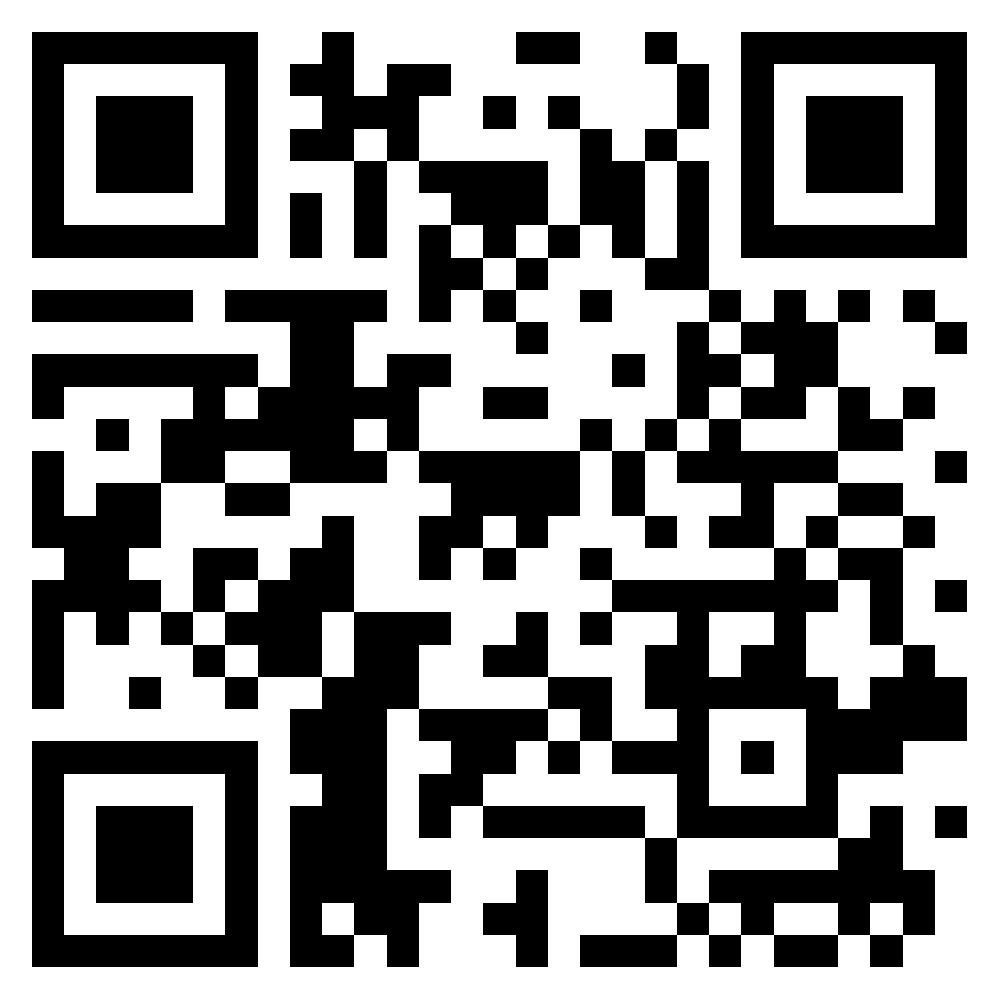 Feedback
https://forms.gle/bMGM5kqagy5KK7FC6
44
Vielen Dank für Eure Aufmerksamkeit!Wir wünschen Euch allen viel Erfolg bei den Prüfungen!
Bei Fragen zur Concordia Bern:
Bei Fragen zum Studium:
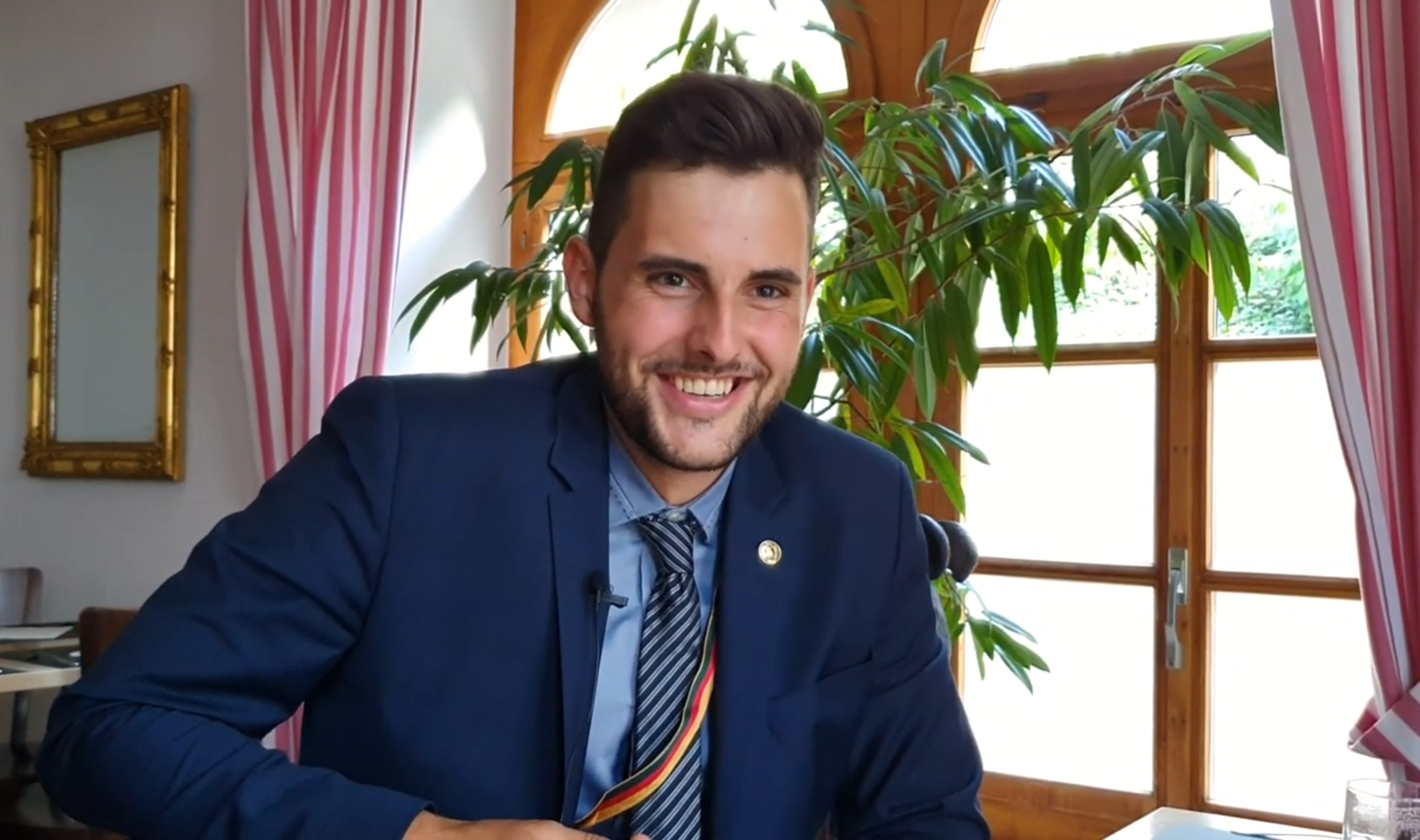 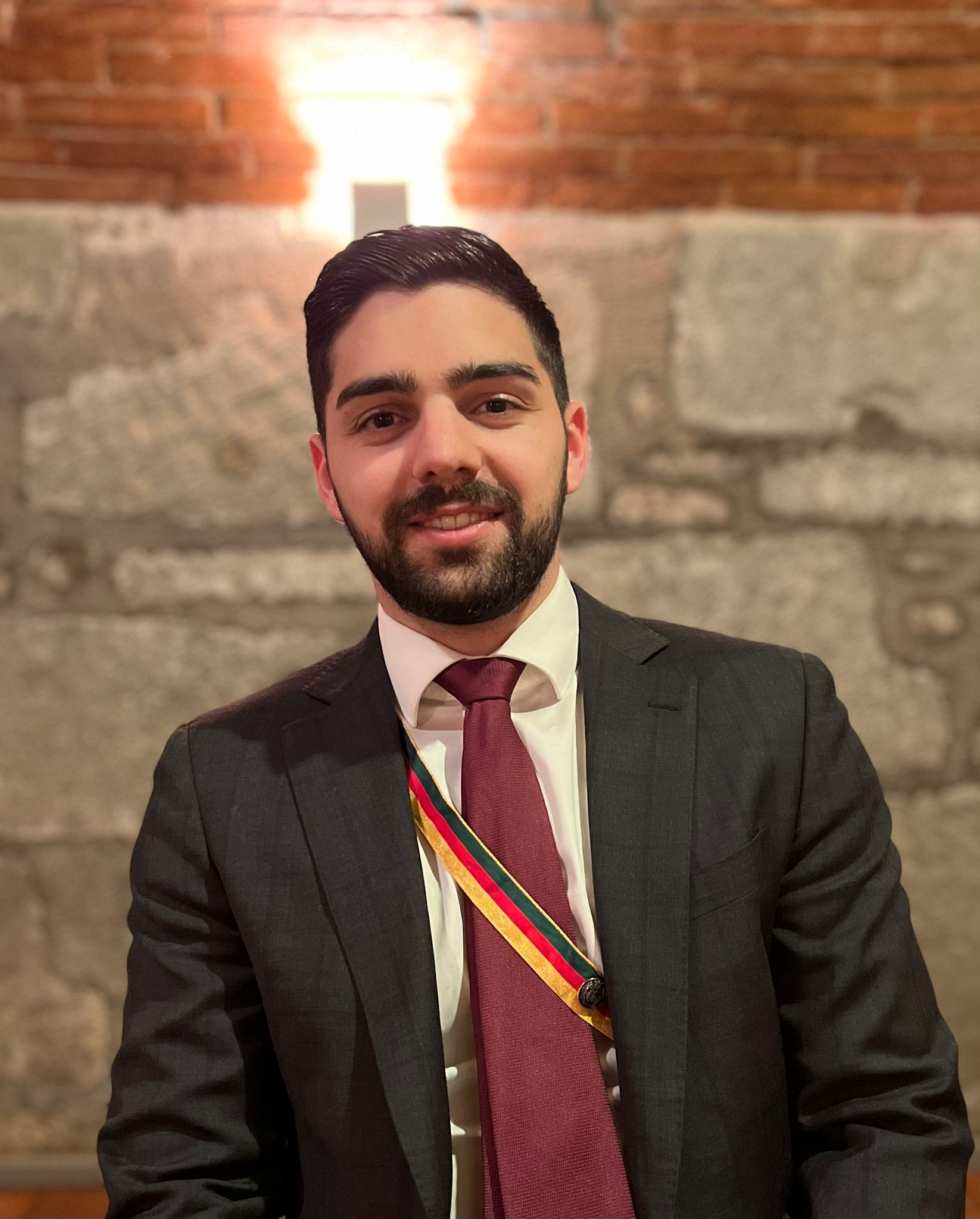 Patric Braun v/o SERIO
patricbraun85@gmail.com
Joel Moret v/o BOREAS
joel.moret@besonet.ch
45/26
Zu guter Letzt: Diskussion und gemütliches Beisammensein mit Apéro Riche
46